Data Distribution Architecture
Overview of Data Discovery and Access at the Atmospheric Science Data Center
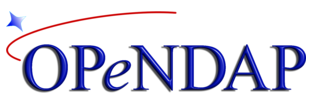 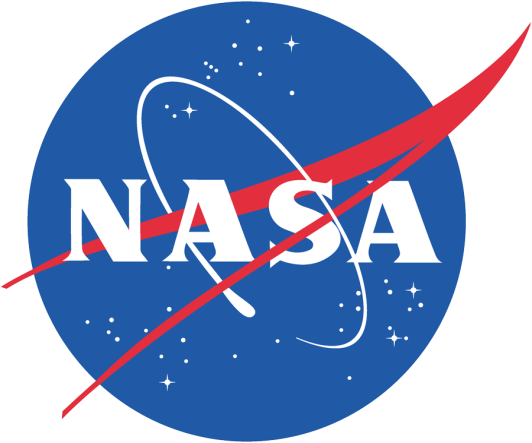 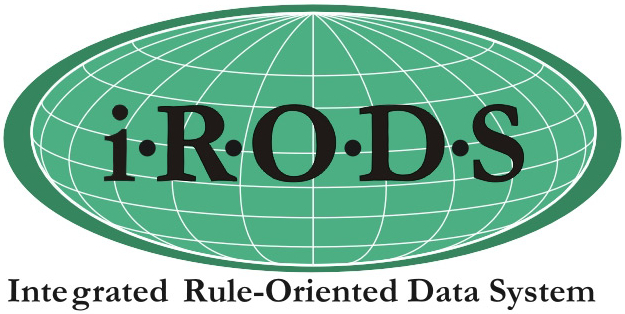 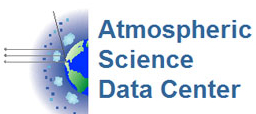 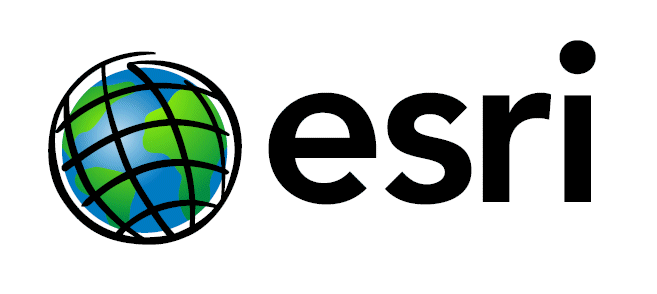 John Kusterer
NASA Langley Research Center, Hampton, VA
The ASDC realizes that an integrated architecture would be beneficial as the use of these systems could serve as a means to reduce latency and create a path for machine-to-machine access in order to more efficiently distribute data products. By better understanding of the implementation, capabilities, and operational considerations of these systems, the ASDC has been able to draw more conclusive decisions on whether or not to implement technologies and/or pursue additional options.
The overarching goals of the ASDC in the implementation of these technologies are to:

Establish and maintain partnerships to ensure seamless transition as new capabilities emerge.
Operationalize iRODS pilot and leverage the iRODS architecture to extend capability for multi-DAAC (Distributed Active Archive Center) federation and distributed search 

Improve the quality of data delivery through:
Data Distribution Architecture
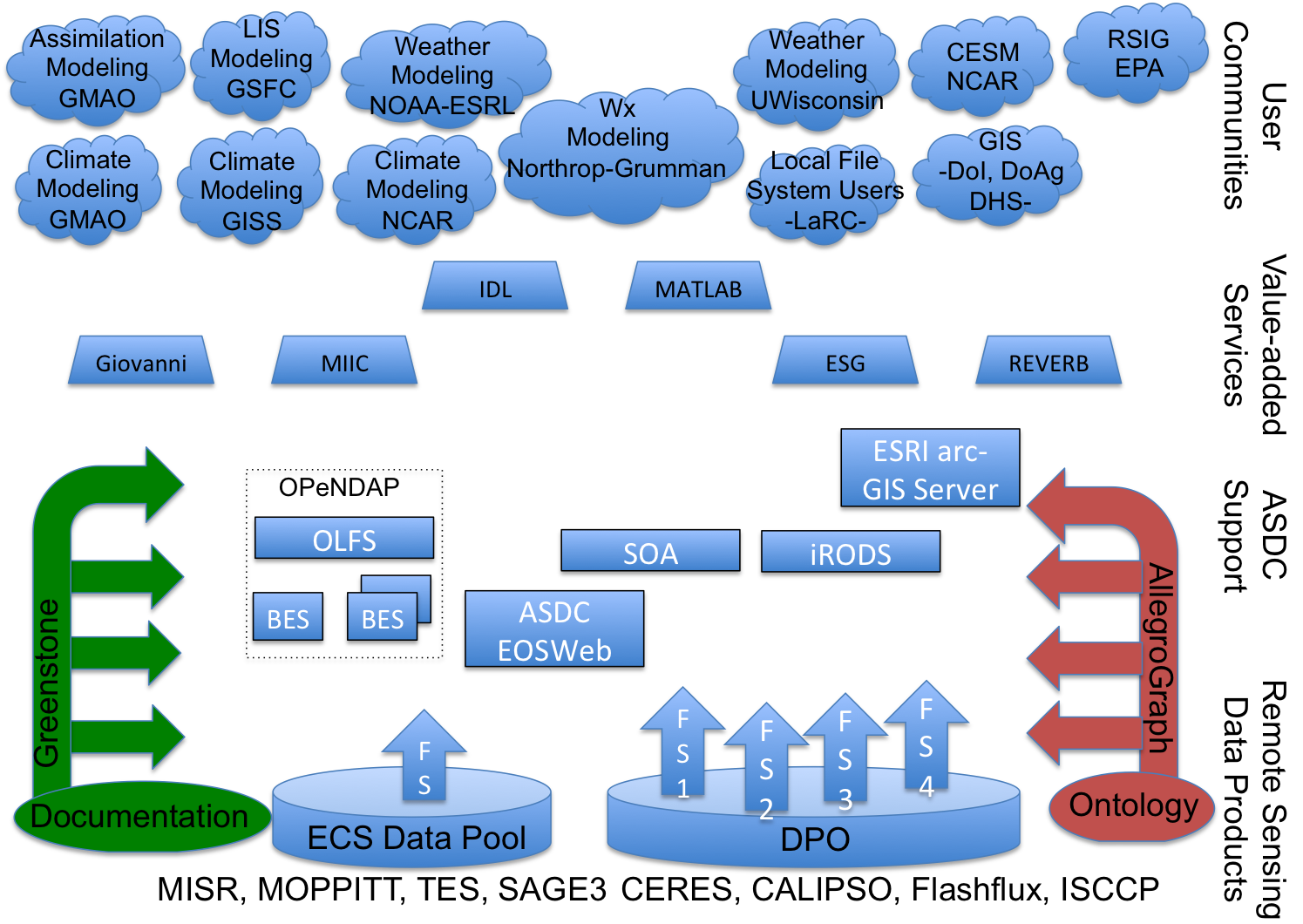 Development of an approach to enable virtualization and provide capacity to respond in an agile way to new customer requests
Implementation of  a path to migrate existing services into the cloud and integrate cloud storage with the ASDC’s repository
Integrate data discovery, management, and access applications (OPeNDAP, Hadoop, etc.)
Goal #1
The ASDC will strive to expand beyond its existing customer base by increasing accessibility to a broader, worldwide market; through the use of innovative technologies, the ASDC will enhance data access capabilities and develop plans to share data with new user communities.  
Goal #4
The ASDC will continue to foster innovation by actively assessing emerging technologies and their applicability to existing and projected customer needs and requirements in order to mitigate gaps in capability
Preserve the integrity, credibility, and security of ASDC data holdings by leveraging micro-services and policy-based data management features of e-iRODS.
It is envisioned that implementation of these advanced data delivery systems at the ASDC will continue to permit rapid, on-demand distribution of data products from the entire orderable collection. Deployment of these systems, in order to provide distribution of the entire ASDC collection of orderable data products, would also be advertised in the GCMD.
Potential Customer Communities
Functional Breakdown
Institutional Breakdown
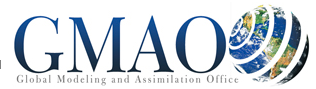 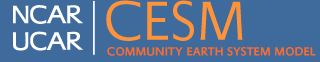 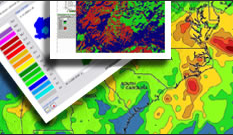 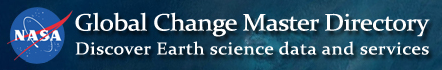 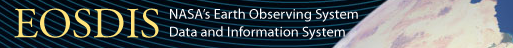 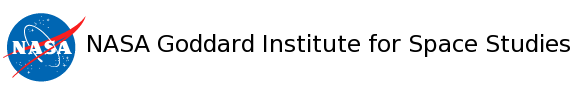 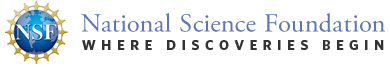 The ASDC, in its role as an EOS-DIS (Earth Observing System Data and Information System) DAAC (Distributed Active Archive Center) has made substantial improvements to the way in which data is delivered. The architecture has been developed, in response to emerging customer needs to support multiple paths for access. 

In addition to data, two additional elements are key to data distribution:
Metadata describes provenance, authoritative source, derivation
Documentation includes all available descriptive narrative, broken into bite-sized chunks 

Data access methods all rely on the same files:
Unified Disk Archive with all data accessible from one system
Ensures that the correct version of a file is delivered
Reduces the cost of disk space to make redundant copies
Provides a lower latency than Tape Archive with Disk Cache
Tape Backup ensures stewardship requirements are met
Requires verification of the integrity of disk files
Minimizes duplication within ASDC except for stewardship
Follows ESDIS strategy for Digital Object Identifier’s (DOIs) to trace back to the source
Can DOI’s be overlaid on delivery from metadata instead of inserted into original file?
Advanced data distribution systems currently being assessed by the ASDC include OPeNDAP (Open-source Project for a Network Data Access Protocol), Esri (Environmental Systems Research Institute), and iRODS (integrated Rule-Oriented Data System).
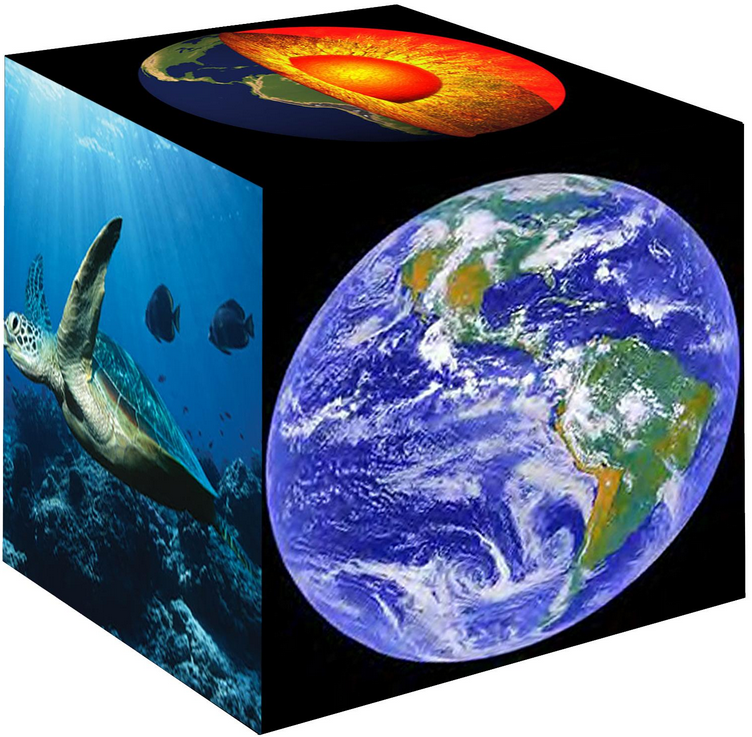 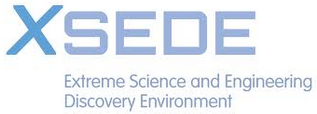 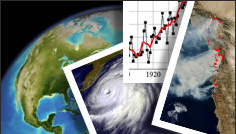 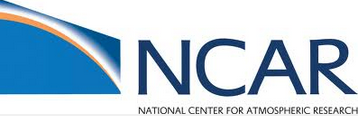 ,
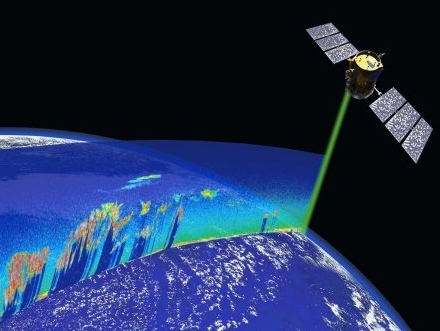 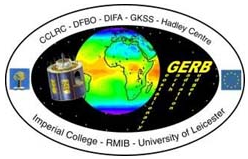 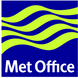 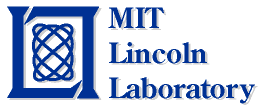 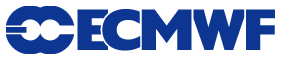 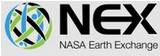 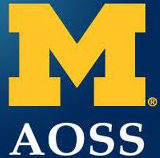 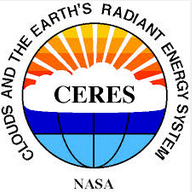 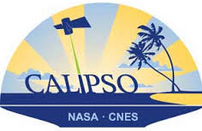 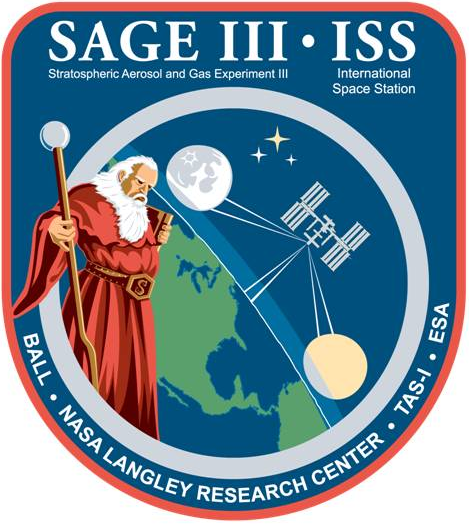 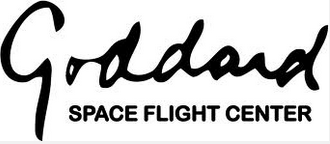 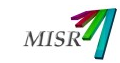 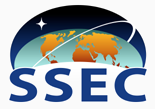 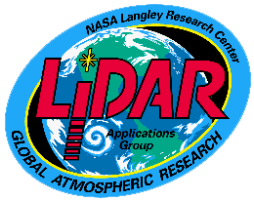 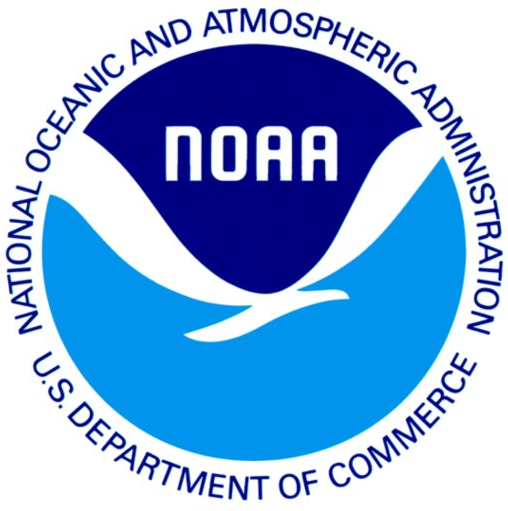 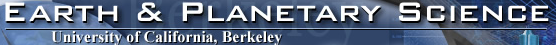 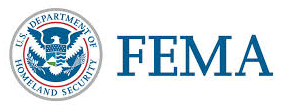 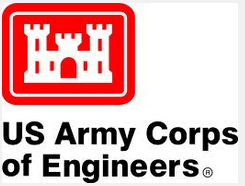 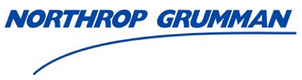 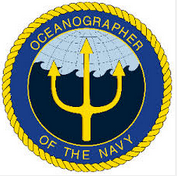 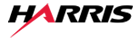 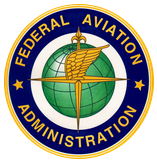 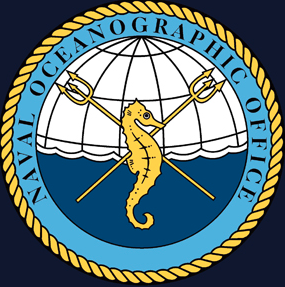 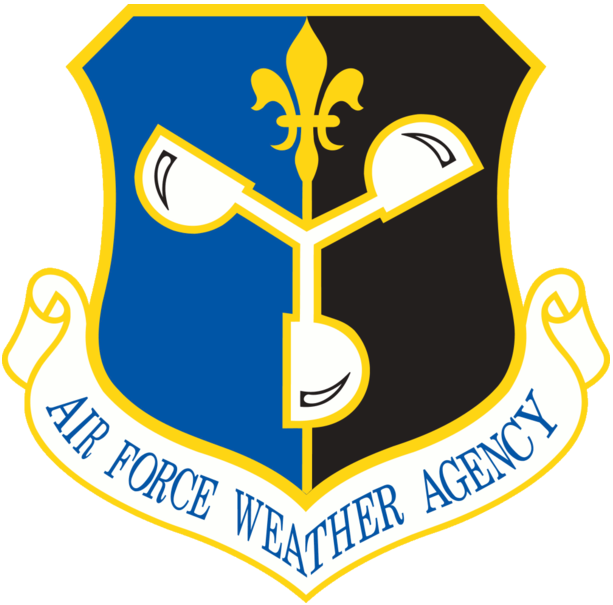 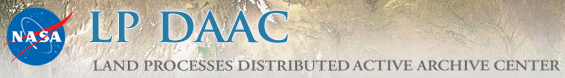 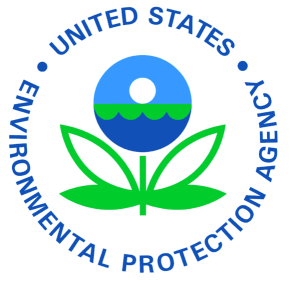 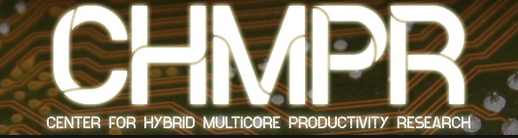